Вспомним сказки дома с мамой.
Интересные задания для общего и речевого развития ребёнка.
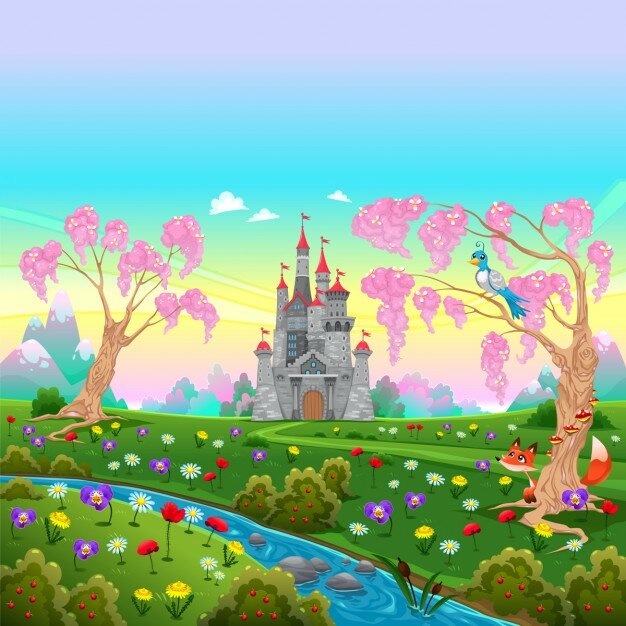 Приглашаю вас, ребята , в мир сказок!
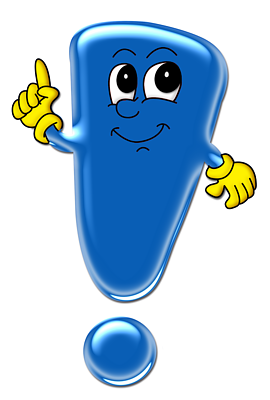 Цветик-семицветик укажет нам путь
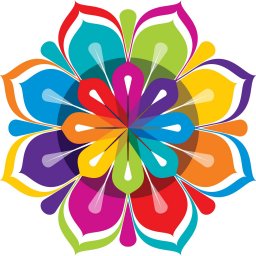 Угадай, о какой сказке тебе читает взрослый?
Ах ты, Петя - простота,
Сплоховал немножко,
Не послушался кота,
Выглянул в окошко.
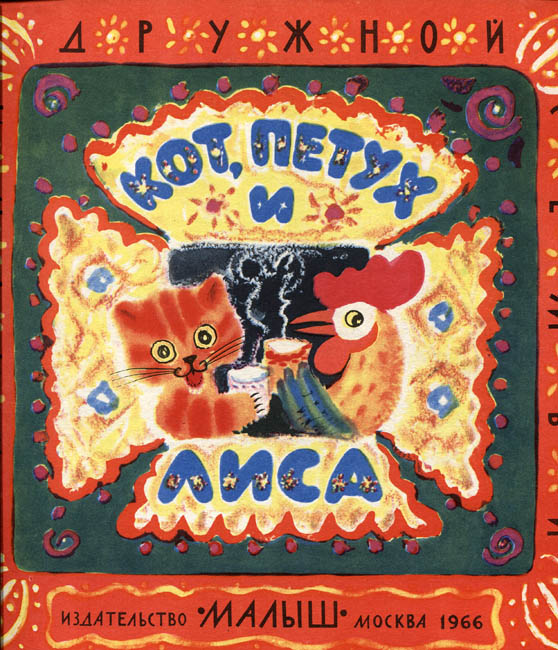 Красна девица грустна,
Ей не нравится весна,
Ей на солнце тяжко!
Слезы льет, бедняжка!
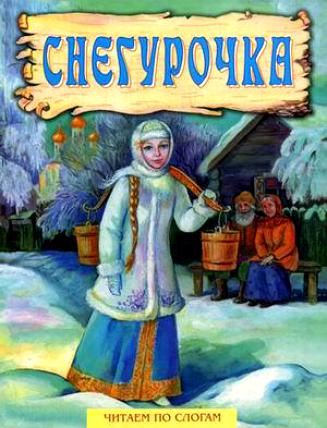 Вот дева юная в объятьях сна,
Лежит она уж сотню лет
И ждет, а принца нет, и нет,
 и нет.
Скажите мне, друзья, кто же она?
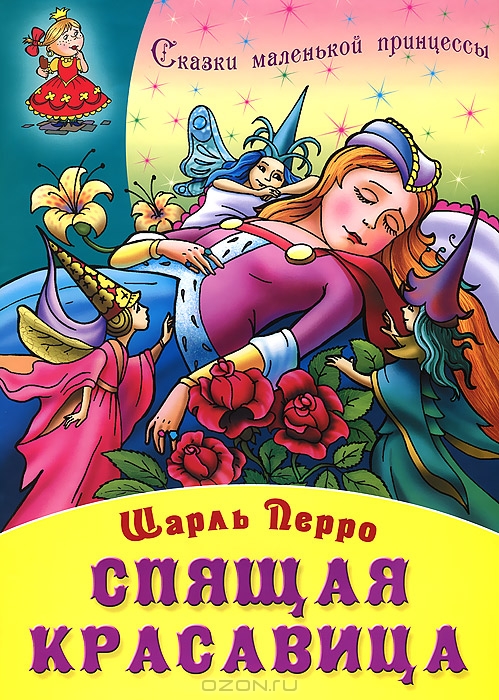 Смышленость этого мальчишки
Спасла его и шесть братишек,
Хоть ростом мал он, да удал.
Так кто из вас о нем читал?
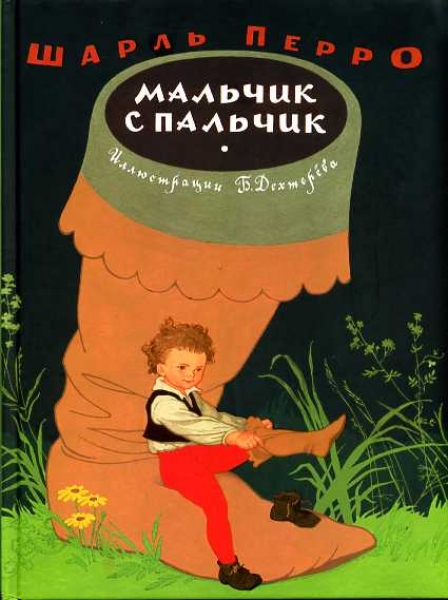 Вы любите котов? Я - да!
А говорящих вы встречали?
Способных петь, и танцевать,
И короля очаровать,
Хозяину жилье найти,
Его от бедности спасти,
На трон с принцессой вознести?
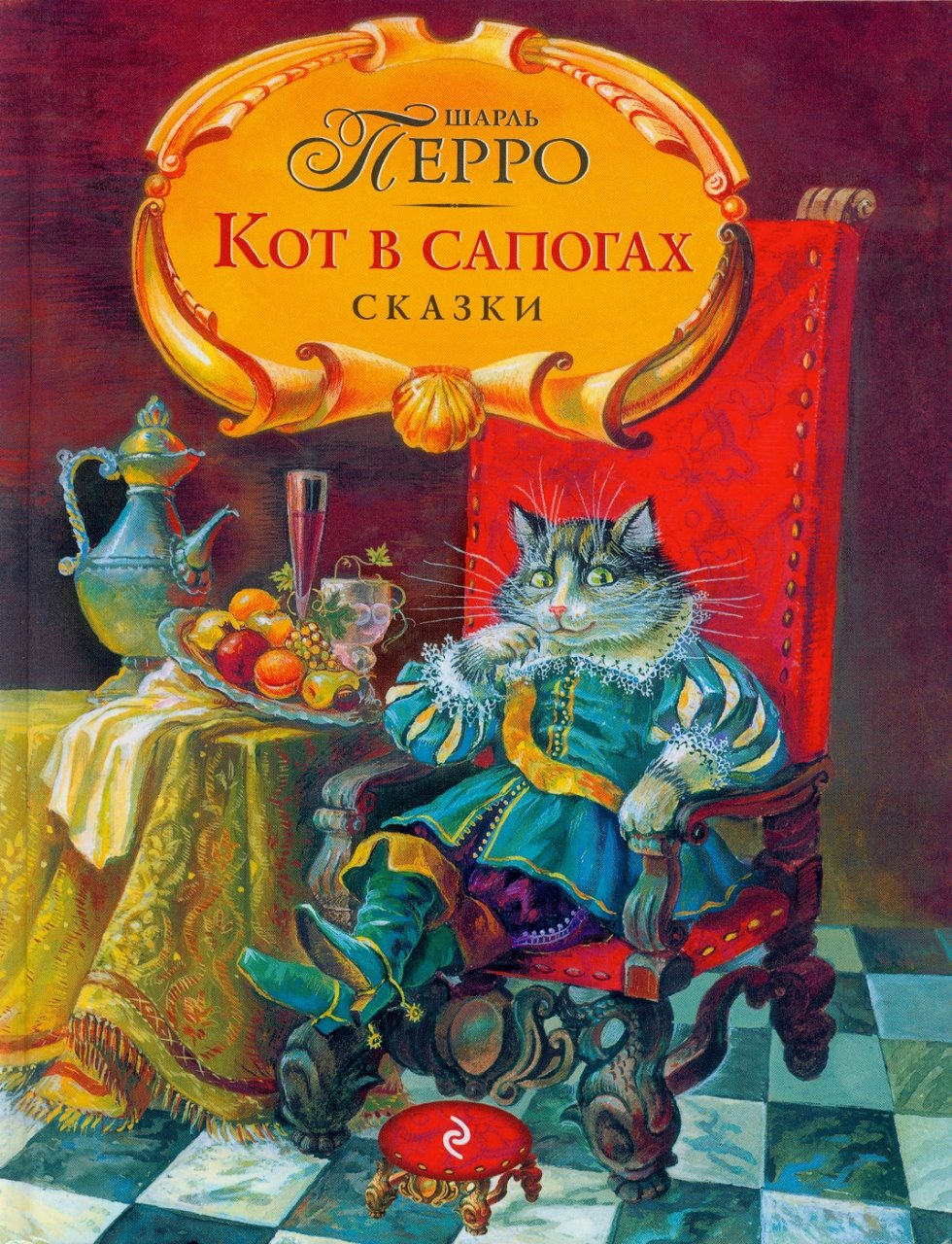 Не котенок, не сурок,
Не волчонок, не щенок,
Очень милая мордашка,
А зовется…
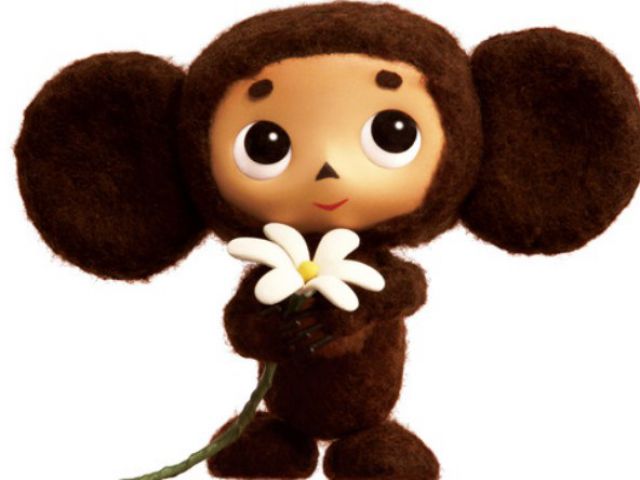 А про ключик золотой
Написал для нас... (Толстой.)
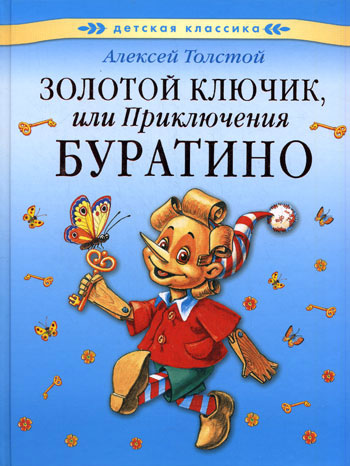 Многим долго неизвестный,
Стал он каждому дружком.
Всем по сказке интересной
Мальчик-луковка знаком.
Очень просто и недлинно
Он зовется...
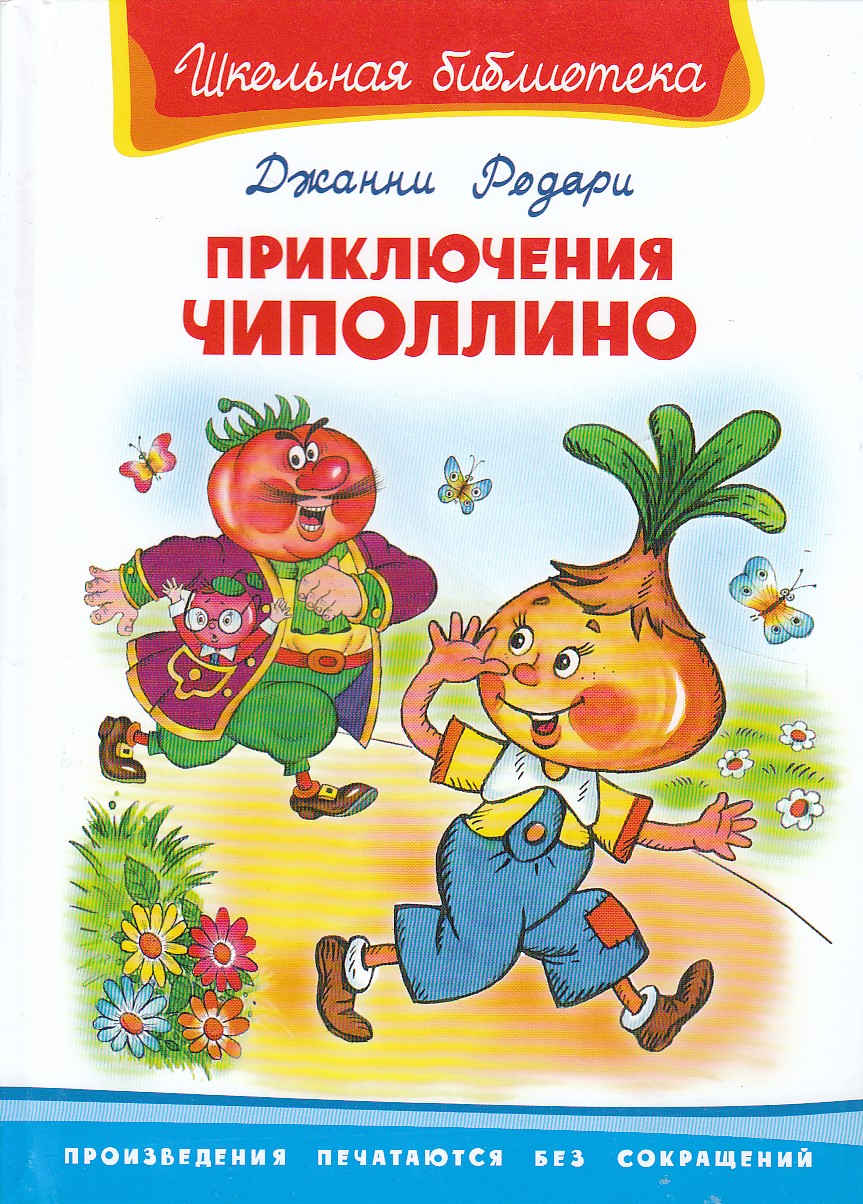 Назови противоположности, опираясь на картинку
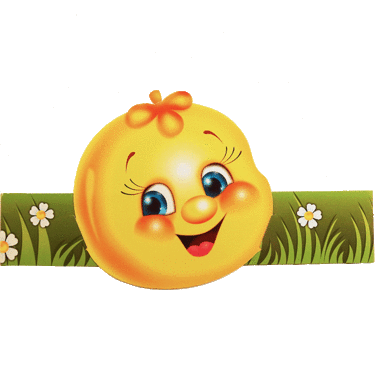 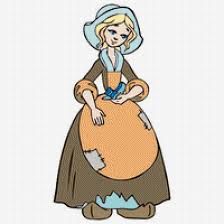 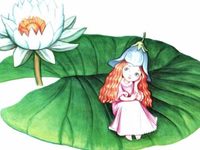 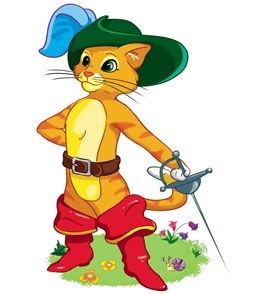 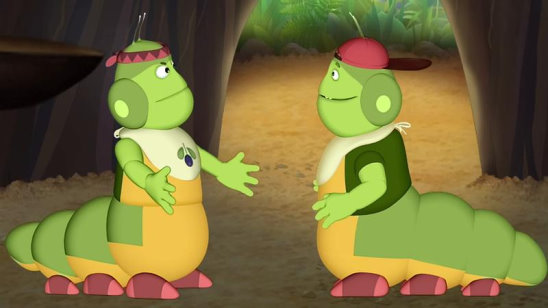 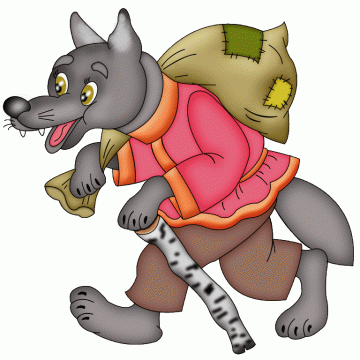 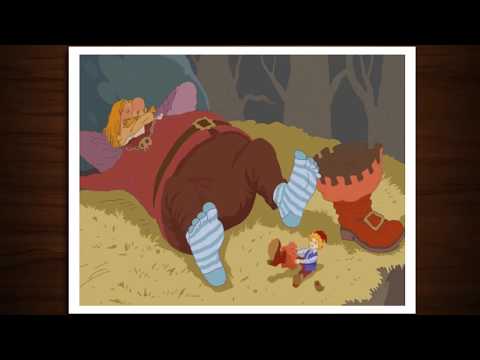 Расскажи, где летают бабочки, где стоит Красная Шапочка, где прячется волк и т.п.
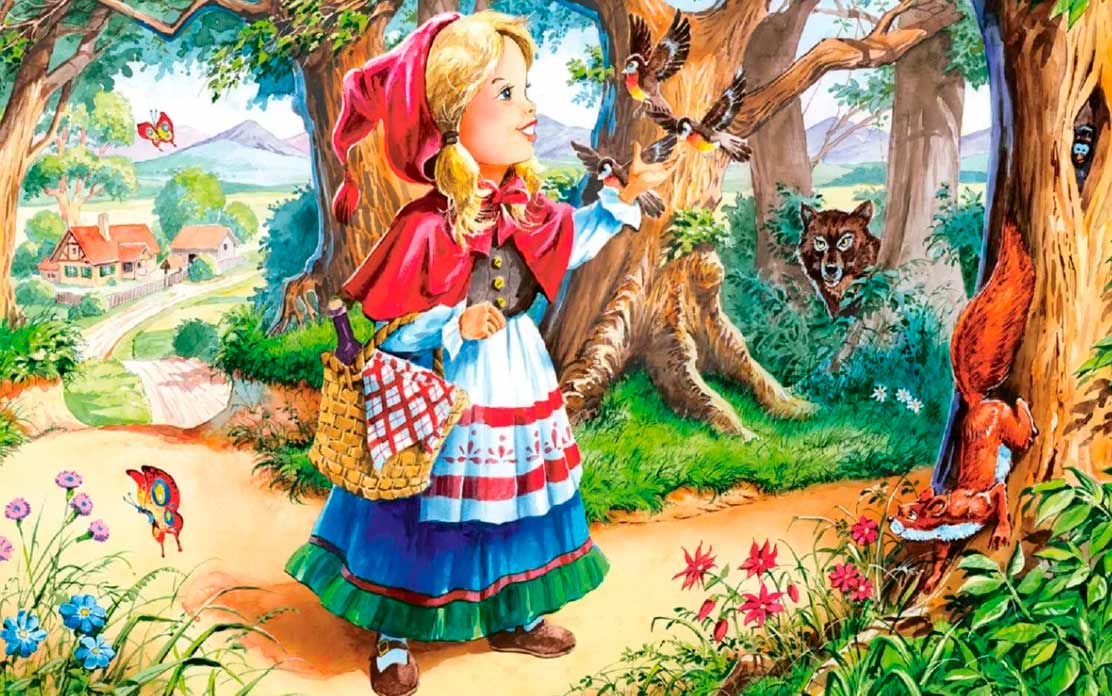 Угадай сказку по опорным словам
Морекорабльпринц
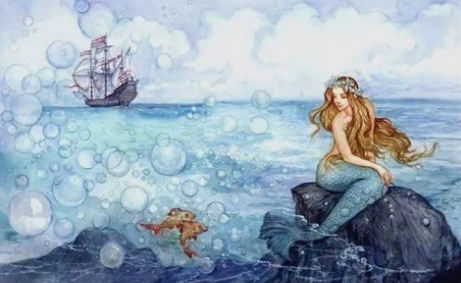 БратсестрагусиБаба Яга
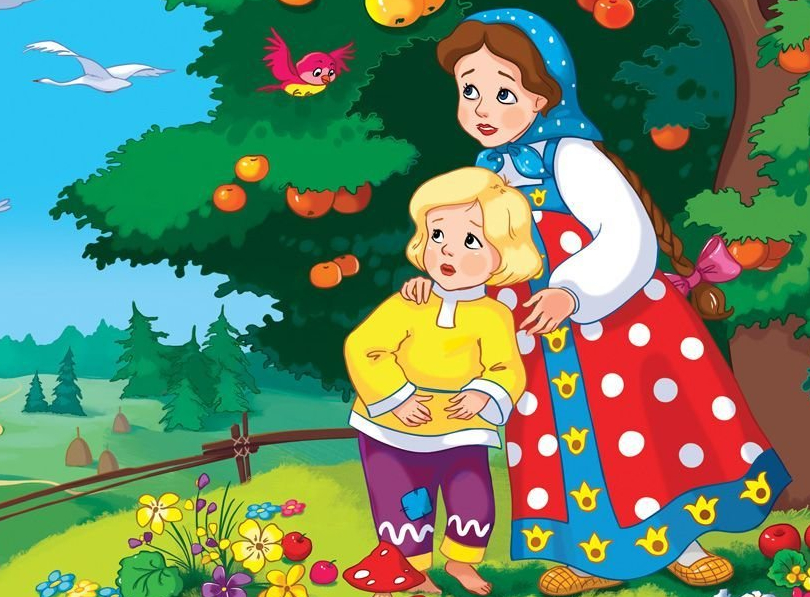 Бабушкавнучкамышкакурочка
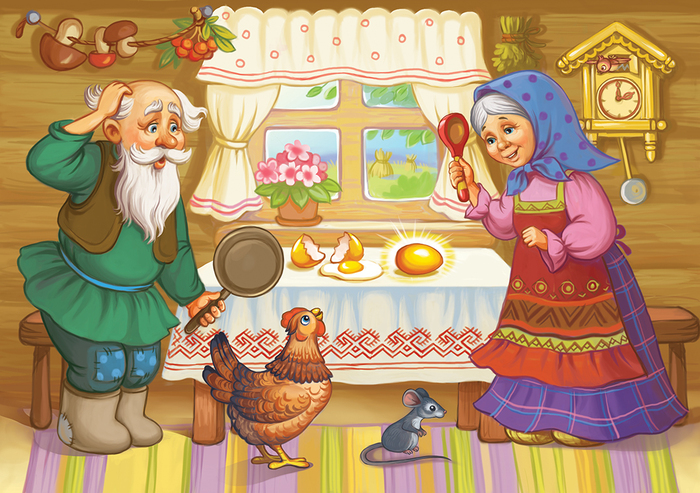 Козаволккозлята
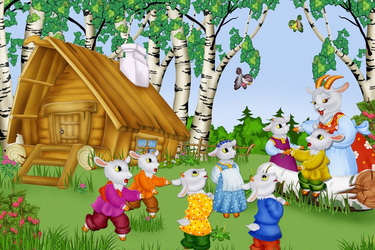 Принцессапринцгорошина
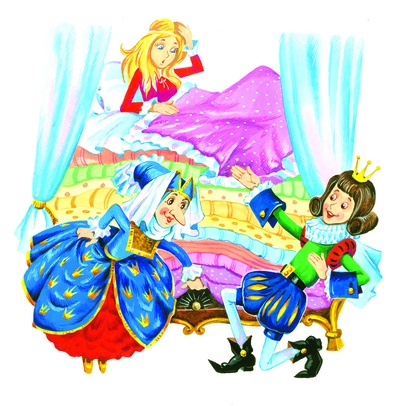 Замоквеликанкот
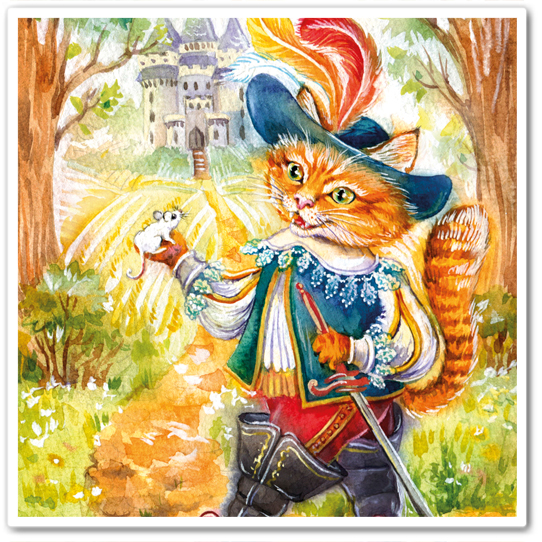 Подумай и назови сказку
Вместо каждого слова Кощей поставил противоположное по смыслу: 
- квадратик ;
 - бодрствующий парень;
 - черносажка и три великана
- царь-хохотун
 - служанка цапля
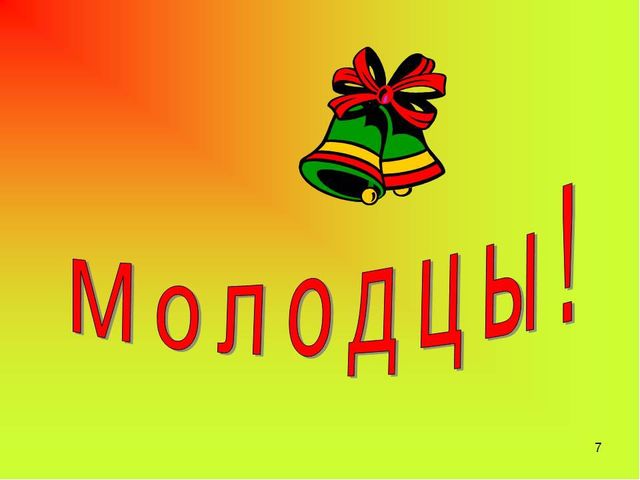